Nařízení EP a Rady (EU) č. 1169/2011o poskytování informací o potravinách spotřebitelům
návrh ze dne 30. ledna 2008
EP – 2. čtení skončilo přijetím návrhu – 07/2011
Rada – formální přijetí 29. září 2011
Úřední věstník EU – 22. listopadu 2011
vstup v platnost – 20. dnem po vyhlášení v Úředním věstníku EU
použitelnost od 13. prosince 2014, resp. 2016

celkem 7 kapitol, 55 článků, 15 příloh

nařízení se vztahuje na balené a nebalené potraviny a potraviny určené do zařízení společného stravování
Smysl nařízení č. 1169/2011
zkombinovat dva základní předpisy týkající se označování

snaha řešit
nutriční značení
čitelnost (kvalita, velikost písma)
značení alergenů
značení země původu
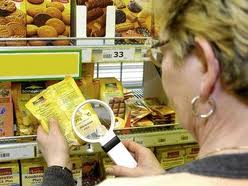 Čitelnost
největší plocha = hlavní zorné pole etikety

větší než 80 cm2
všechny povinné údaje
velikost písma 1,2 mm
menší než 80 cm2
všechny povinné údaje
velikost písma 0,9 mm
menší než 25 cm2 
výjimka z nutričního značení
menší než 10 cm2
povinnost uvádět pouze: název potraviny, alergeny, čisté množství, DMT/DP
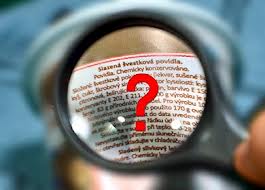 Značení alergenů
nařízení specifikuje alergeny

požadavkům nařízení lze nejlépe vyhovět uvedením informace o alergenech tučným písmem
event. je možné použít tučné podtržené zvýraznění

nemělo by být použito zvýraznění:
odkazy s hvězdičkou *
barevné odlišení
odlišným fontem
kurzívou
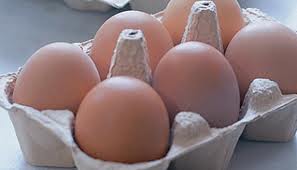 Značení země původu
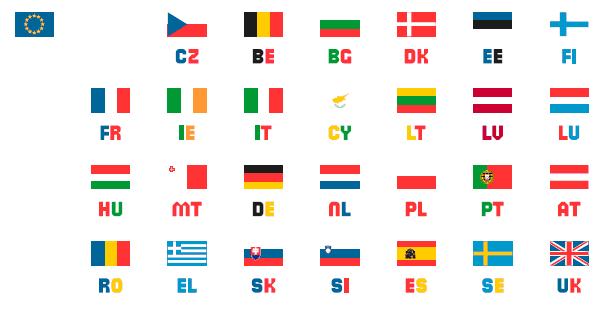 platí pro:

hovězí maso, ovoce, zeleninu, olivový olej, víno, vejce, dovážená kuřata, med a chmel

EK vypracuje do 13.12.2014 zprávy pro další komodity
Nutriční informace
povinné
„big 7“ (E, T, SAFA, S, C, B, sůl)
na 100 g / 100 ml (dobrovolně na porci, ale musí být kvantifikován jejich počet)
formou tabulky (pouze při nedostatku místa lineárně)

dobrovolně uváděné
MUFA, PUFA, polyoly, škroby, vláknina, vitaminy, minerální látky
na 100 g / 100 ml, dobrovolně na porci a v tabulce (nebo lineární formou)

dobrovolně zopakované
pouze E (vyjádřena vždy na 100 g / 100 ml, dobrovolně na porci)
E + T, SAFA, C, sůl (E vždy na 100 g / 100 ml, dobrovolně na porci, ostatní mohou být jen na porci)

není povoleno
cholesterol, TFA
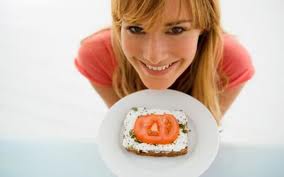 PORCE
nutriční údaj na porci / jednotku spotřeby je dobrovolný

požadavky na porci /jednotku spotřeby:
musí být pro spotřebitele jednoduše rozpoznatelná (př. 1 krajíček, ½ balení, každá tyčinka apod.)
musí být na obalu kvantifikována (př. 1 porce = 1 krajíček)
musí být uvedeno, kolik porcí /jednotek spotřeby balení obsahuje (př. 1 balení obsahuje 3 porce)

doporučení:
porce by měly být komunikovány konzistentně napříč značkami a sektory
vizuální měřítko a ikony můžou spotřebiteli pomoci
Kategorie porcí
Balení o jedné porci
Balení o více porcích (rozeznatelné jednotky spotřeby)
Balení o více porcích (ostatní)

Doporučené porce jsou stanoveny tak, že berou v úvahu několik faktorů:
stravovací zvyklosti v EU
výživová doporučení nebo existující (mezi)národní doporučená množství
požadavky stávající legislativy
historické používání dané potraviny
výrobní omezení

u potravin, kde je obtížné velikost porce určit, by měly být vytvořeny tak, aby umožnily srovnání mezi podobnými potravinami v rámci jedné kategorie (př. nápoje, margaríny, snídaňové cereálie apod.)

FoodDrinkEurope pracuje na „best practise“ k velikosti porcí a doporučuje sektorům, aby se k této snaze připojily.
GDA
GDA = Guideline Daily Amounts = denní doporučené množství

uvedla v roce 2006 Konfederace potravinářského a nápojového průmyslu EU (FoodDrinkEurope, dříve CIAA)

jednoduchost
přehlednost
jednotnost
vzájemná porovnatelnost
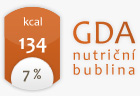 Definice GDA
procenty vyjádřený podíl doporučeného denního množství typických nutrientů (E, T, SAFA, C, soli) obsažený v přesně definovaném množství výrobku

legislativa EU poprvé jednoznačně a oficiálně připustila použití GDA

GDA může dobrovolně aplikovat jakýkoli potravinářský podnik za podmínek stanovených v nařízení

GDA obvykle vyjádřena na porci
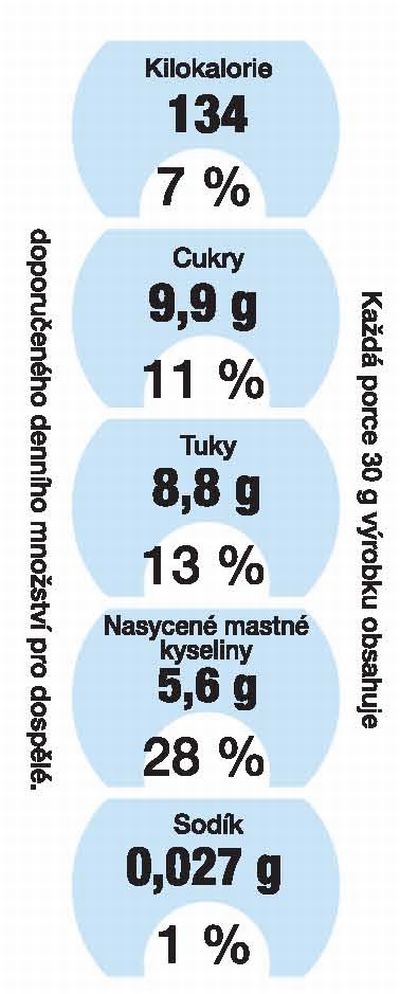 Co bylo – je ?
Přední strana obalu
buď jen energie
nebo energie, cukry, tuky, SAFA, sodík (nikoliv selektivně)

Zadní strana obalu
hodnoty na porci a GDA jako součást tabulky (jako „big 8“)
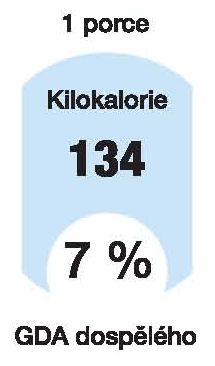 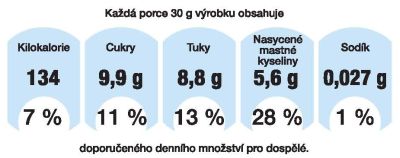 Co bude ?Přesná pravidla pro způsob uvádění GDA
pouze pro určitý počet hodnot
na přední straně
povinnou velikostí písma

v blízkosti GDA musí být vždy uvedeno:

„Referenční hodnota příjmu u průměrné dospělé osoby (8.400 kJ / 2.000 kcal).“
Jak to bude vypadat?
GDA mohou být uváděna pouze :

na zadní straně obalu v nutriční tabulce pro 7 povinně uváděných nutrientů („big 7“)

nebo na přední straně v případě opakování
buď jen E
nebo E, T, SAFA, C, sůl

Při opakování E na přední straně musí být E vyjádřena vždy na 100 ml/100 g, dobrovolně %, ostatní  lze jen na porci.
Výpočet referenčních hodnot příjmu
pro průměrného dospělého
Výpočet GDA
GDA = výrobcem zjištěná hodnota / GDA dle FoodDrinkEurope * 100

příklad:
1 porce výrobku (30 g) obsahuje 8,8 g tuku

GDA = hodnota tuku / GDA dle CIAA * 100 = 8,8 / 70 * 100 = 12,57 % = 13 % (zaokrouhleno k nejbližšímu celému číslu)
GDA
GDA pro specifické skupiny populace
může přijmou EK
pokud nebudou přijaty EK, mohou přijmout členské státy

GDA pro děti (4 – 8 let)
FoodDrinkEurope vypracovala podklady
jejich hodnocení provede EFSA
některé odráží maximální příjem (T, SAFA, sůl)
jiné průměrný nebo optimální příjem (B, S, vláknina, Ø E)
Model GDA – pouze energetická hodnota
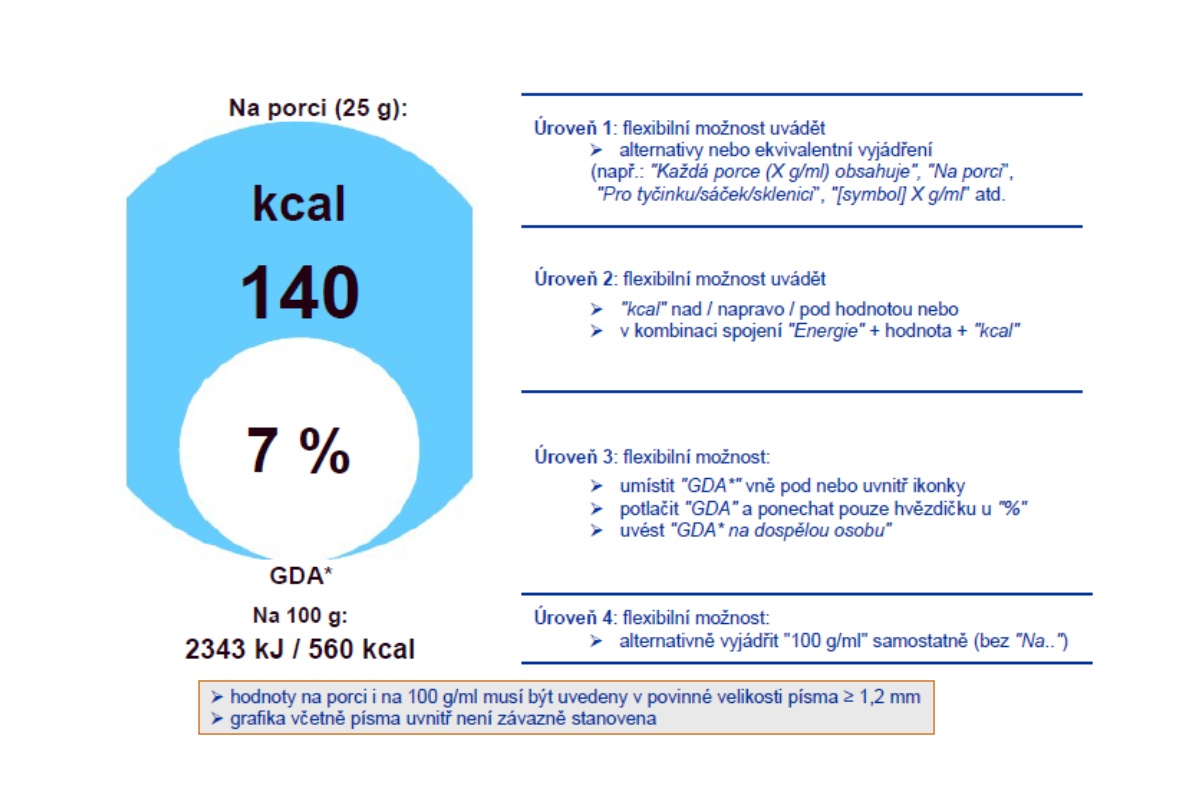 Model GDA – energetická hodnota + ostatní povolené nutrienty
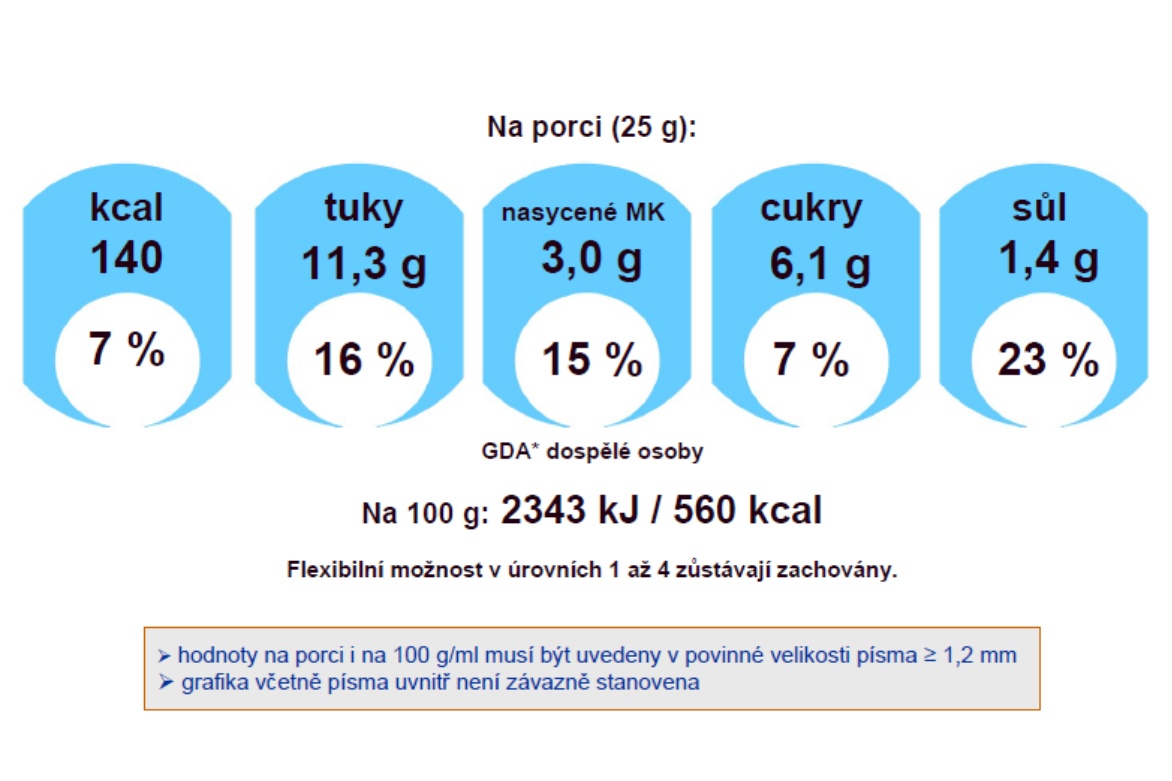 Děkuji za pozornost
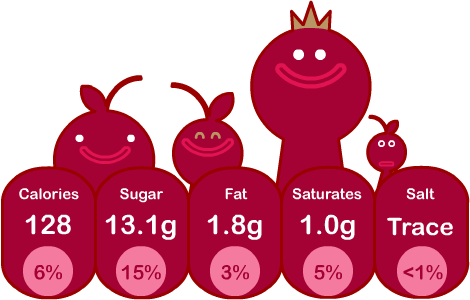 Iva Caklová

E-mail: caklova@foodnet.cz
Telefon: +420 296 411 192
Mobil: +420 733 532 460